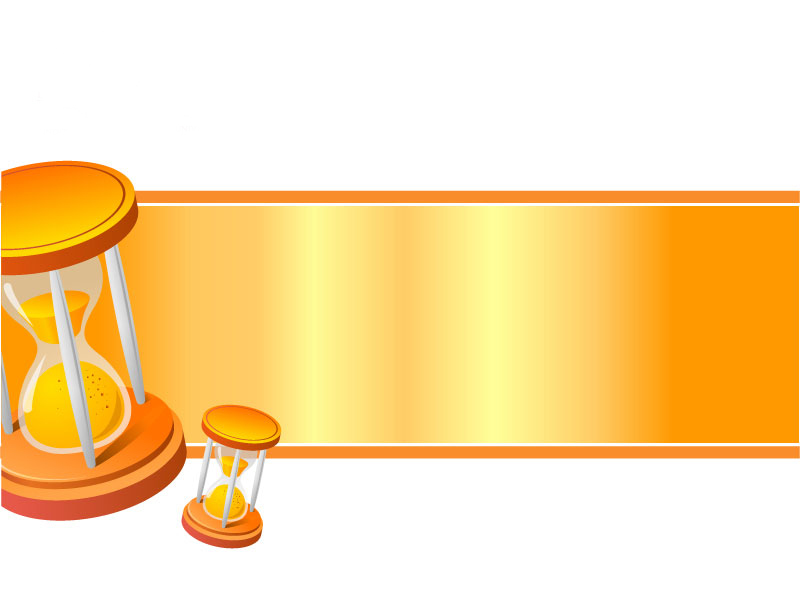 โรงพยาบาลนาโยง
ขนาด  60  เตียง
ที่ตั้ง  อำเภอนาโยง   จังหวัดตรัง
ชื่อผู้ติดต่อ  นาง อภิชชา  ผกาวรรณ
พยาบาลวิชาชีพชำนาญการ ผู้ประสานงานเอดส์
กลุ่มงานเวชปฏิบัติครอบครัวและชุมชน 
โทรศัพท์ 091-8231363
E mail  suuapicha@gmail.com
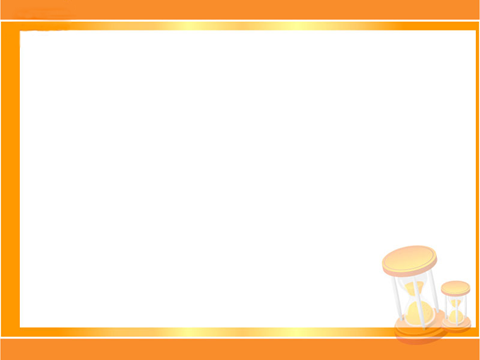 การวัดผลและผลของการเปลี่ยนแปลง
ฝั่ง  HIV
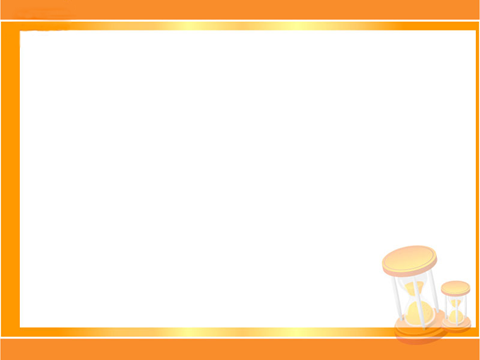 การวัดผลและผลของการเปลี่ยนแปลง ฝั่ง  TB
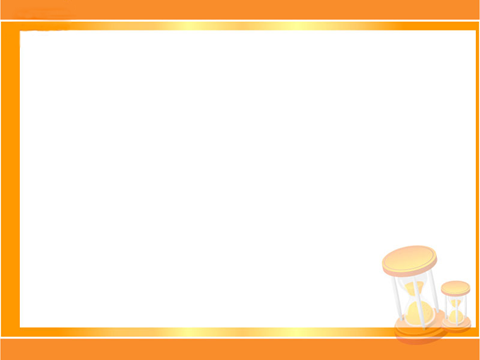 TB/HIV
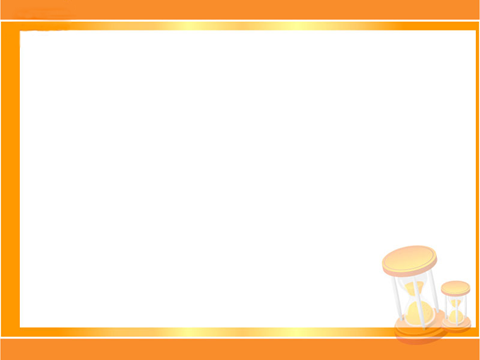 TB/HIV
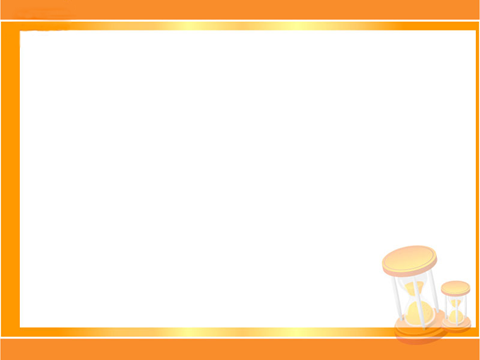 บริบท  / ภาพรวม  /  สภาพปัญหา
     โรงพยาบาลนาโยงมีผู้ป่วย HIV  710  คนต่อแสนประชากร มากเป็น   อันดับสองเท่ากับรพ.จังหวัด

**ปี2555มีผู้ป่วย HIV/TB 10 คนคิดเป็น 20%ของผู้ป่วย TB ทั้งหมดหลังจากพัฒนา ผู้ป่วยปี 2556,2557, ลดลงเป็น 4คน 10% และ 1 คน 4%   
**พื้นที่อ.นาโยงเป็นชนบทกึ่งเมืองอยู่ใกล้กับ รพ.ประจำจังหวัดเพียง10กม.ทำให้ผู้ป่วยรอยต่อ มารักษาTBที่รพ.นาโยง แต่ต้องไปรับยาต้านที่ภูมิลำเนา**รวมทั้งสิทธิประกันสังคมของรพ.อื่น  กลับมาป่วยที่นาโยงรักษาTB ได้แต่ยาต้านเบิกไม่ได้ ทำให้ล่าช้าในการเริ่มยาต้าน
**อีกปัจจัย คือ มารพ.ช้าภูมิต้านทานต่ำมากแพ้ยาได้ง่ายต้องREFERไปรพ.จังหวัด   และ อาจเสียชีวิตในที่สุด
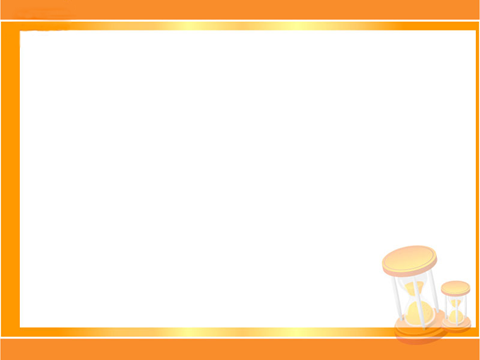 การพัฒนาเพื่อให้ได้มาซึ่งคุณภาพ/กิจกรรมพัฒนา
**ฝั่งคลินิก TB**
    -  เมื่อพบผู้ป่วยวัณโรคให้คำปรึกษาเพื่อตรวจหาHIVทันที
      ทุกรายพบเชื้อ HIV ตรวจ CD4วันอังคารถัดไป
       และตามผล CD4 ใน 1 สัปดาห์
    
    - ถ้าผู้ป่วย TB พบเชื้อ HIV แจ้งคลินิกยาต้านไวรัสทันที   
      เพื่อให้คำปรึกษาเรื่องการเตรียมตัวรักษาHIVภายใน2-8  
      สัปดาห์และรักษา TB 9-12 เดือน
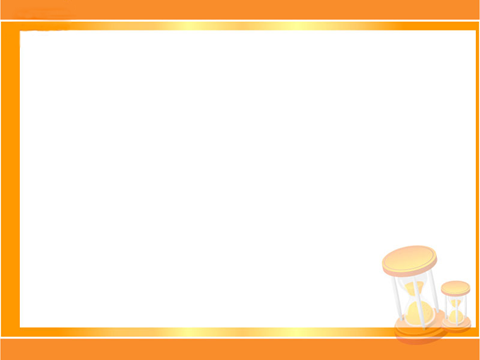 การพัฒนาเพื่อให้ได้มาซึ่งคุณภาพ/กิจกรรมพัฒนา
**ฝั่งคลินิก TB**  (ต่อ)

    -  ผู้ป่วยวัณโรคเสมหะบวกทุกราย Admit 2 สัปดาห์
    -  ให้ยาแบบ DOTโดยเจ้าหน้าที่รพสต.ในรายที่ทำได้
    -  ให้ยาแบบ DOTโดยญาติ โดยมี อสม. ติดตาม  
       สัปดาห์ละ 2 วัน เจ้าหน้าที่ รพสต. ติดตาม
       สัปดาห์ละวันใน 2 เดือนแรก
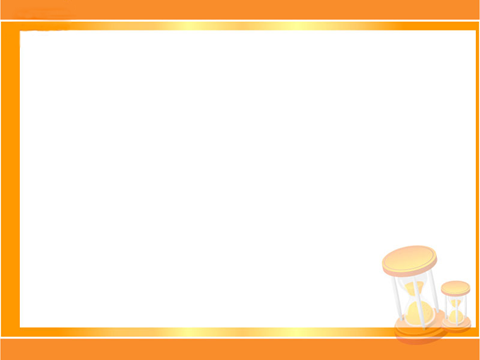 การพัฒนาเพื่อให้ได้มาซึ่งคุณภาพ/กิจกรรมพัฒนา
**ฝั่งคลินิก HIV**
- เมื่อมีผู้ติดเชื้อเอชไอวีรายใหม่ตรวจคัดกรอง TB 
  ทุกรายโดยการ  ซักประวัติ CXR, ตรวจ AFB 3 sample
- ผู้ป่วย HIV รายเก่าซักประวัติคัดกรอง TB ทุกครั้ง 
  บันทึกในแบบสอบถามในสมุดประจำตัวผู้ป่วย
ให้บริการแบบ One Stop Service เพื่อความสะดวก
 รวดเร็ว ลดปัญหาตีตรา รักษาความลับผู้ป่วย พึงพอใจ  
 รักษาต่อเนื่อง
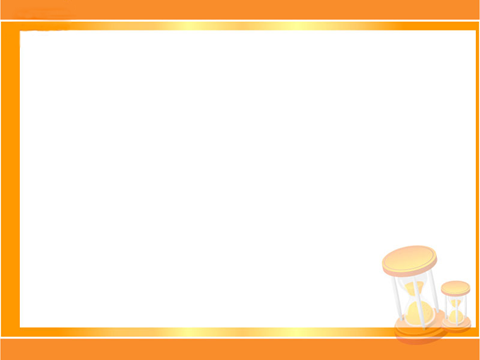 การพัฒนาเพื่อให้ได้มาซึ่งคุณภาพ/กิจกรรมพัฒนา
**ฝั่งคลินิก HIV**
-ให้คำปรึกษาเรื่องการดูแลสุขภาพ ป้องกันติดเชื้อTB 
อธิบายกินยาต้านไวรัสต่อเนื่องโดยย้ำให้กินตรงเวลา 
 มาตามนัด ทุกครั้งที่มารับบริการ เพื่มความตระหนัก
- กรณีไม่มาตามนัด โทรติดตามเวลา 15.00 น. 
 วันคลินิก และโทรตามในวันถัดไปโดยแกนนำและ  
  เจ้าหน้าที่คลินิก
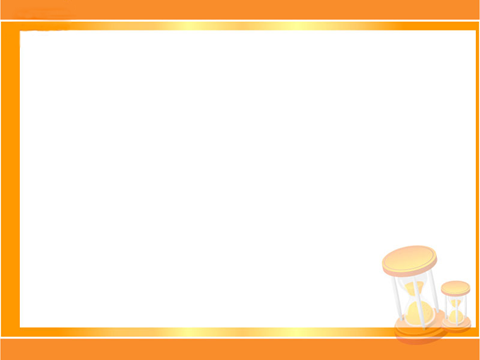 บทเรียนที่ได้รับ
   1.การดูแลผู้ป่วยTBจำเป็นต้องให้คำปรึกษาและตรวจหาเชื้อ HIV ทันที   
      เพื่อวางแผนการรักษาที่เชื่อมโยงต่อเนื่อง ลดอัตราการตาย
    2.ติดตามเรื่องสิทธิของผู้ป่วย โดยเฉพาะสิทธิประกันสังคม ถ้าไม่ตรง    
      ตามโรงพยาบาลที่รักษา ไม่สามารถเบิกยาต้านไวรัสได้ ผู้ป่วยต้อง  
      จ่ายเงิน หรือต้องย้าย รพ. จึงทำให้เริ่มยาต้านไวรัสช้า
    
    3.การประชุมเครือข่ายเพื่อรับทราบปัญหาของผู้ป่วยทุกรายเพิ่มความ 
       ตระหนักในการให้การดูแลผู้ป่วยที่ต้องร่วมมือกันทั้งทีม
       สหวิชาชีพในโรงพยาบาล,ญาติผู้ป่วย,อสม. ,สสอ. ,เจ้าหน้าที่ รพสต.   
       ทำให้การผู้ป่วยประสบความสำเร็จในการรักษา
ประเด็นการพัฒนาต่อเนื่อง
**ฝั่ง TB**
     1. เพิ่มอัตราผู้ป่วยได้รับการกำกับการกินยาจากเจ้าหน้าที่  
        สาธารณสุข
    2. อบรมอาสาสมัครสาธารณสุขประจำหมู่บ้าน เพื่อกำกับการกิน   
        ยาร่วมกับเจ้าหน้าที่สาธารณสุข
    3.อบรมญาติผู้ป่วยที่ดูแลให้มีความรู้เพิ่มขึ้นในการดูแลผู้ป่วย   
       การป้องกันตัวเอง
    4.ให้ทุก รพสต. จัดทำ Dot Conner และมีแบบฟอร์มการติดตาม   
        เยี่ยมบ้าน พร้อมรายงานผลการเยี่ยมทุกเดือน
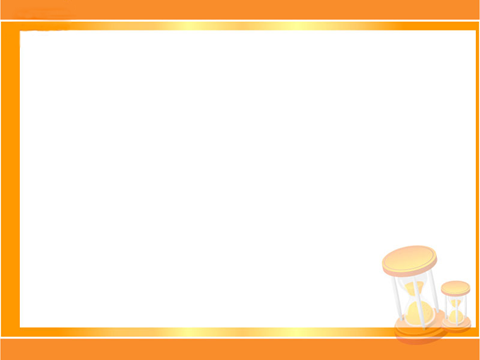 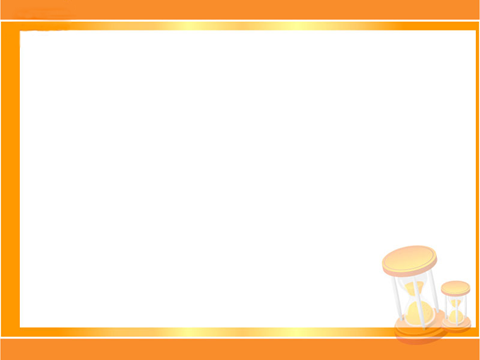 1. เริ่มยาต้านไวรัสในผู้ป่วย TB/HIV ที่ CD4 < 50 ใน 2 สัปดาห์   
       CD 4 > 50ภายใน 2-8 สัปดาห์ถ้าผู้ป่วยไม่มีปัญหาแพ้ยาTB,OI 
    2. ให้คำปรึกษาผู้ป่วยอย่างต่อเนื่อง ตั้งแต่เริ่มทราบผลการติดเชื้อ
        HIV ไปจนถึงการมารับยาตามนัดทุกครั้ง
    3. ติดตามผู้ป่วยที่ขาดนัดเพื่อป้องกันการขาดยา ป้องกันการ
        เกิดโรคติดเชื้อฉวยโอกาส โดยเฉพาะวัณโรค ป้องกันดื้อยา
    4. จัดกิจกรรม ตรวจ HIV เชิงรุก (Mobile VCT) 
        เพื่อค้นหาผู้ติดเชื้อรายใหม่ให้เข้าสู่ระบบเร็วขึ้น
ประเด็นการพัฒนาต่อเนื่อง      ฝั่งยาต้านไวรัสเอดส์
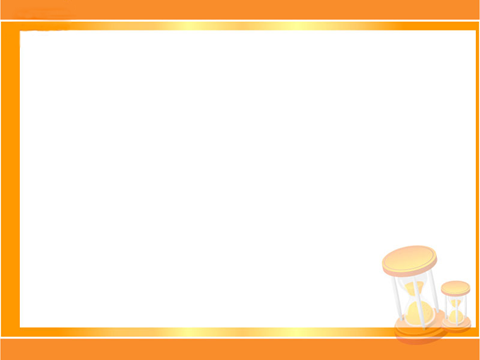 ประเด็นการพัฒนาต่อเนื่อง
  คลินิกยาต้านไวรัสเอดส์ และคลินิกTB 

เจ้าหน้าที่ทำงานเชื่อมโยงกันประสานเป็นหนึ่งเดียว  ดูแลไปพร้อมกัน  แบบบูรณาการ ครอบคลุมทั้ง  4 มิติ  
โดย ทีมสหวิชาชีพ
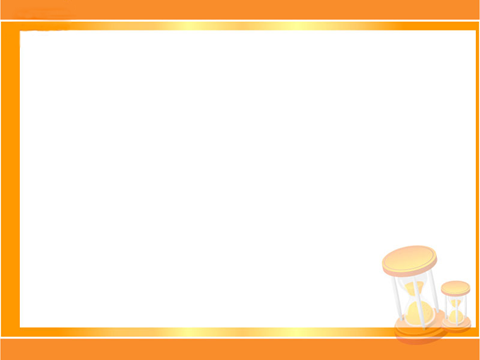 ขอขอบคุณทุกท่าน